NPC(National Program Committee)
Saturday June 14, 2014
Reno, NV
Professional Divisions Workshop

Ray Klann, NPC Chair
Linda Hansen, NPC Vice-Chair
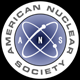 New ANS Director of Meetings
Paula Cappelletti
pcappelletti@ans.org
708-579-8214
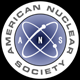 NPC
National Program Committee
Responsible for assuring that technical meetings sponsored (and co-sponsored) by ANS meet the Society's standards for technical and scientific contributions
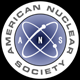 NPC Committees
National Program Committee
Comprised of standing members and division reps
Responsible for technical program of National meetings
Screening Committee
Comprised of standing members only
Responsible for all aspects of topical meetings
National Meetings Committee
Comprised of standing members only
Provides recommendations and oversight of National Meetings
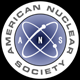 ANS Meetings
National Meetings
Topical Meetings
Class I – Stand-alone ANS Topical meeting
Class II – Meeting outside the U.S. run by another organization with strong ANS technical participation (usually rotates to ANS on a recurring basis)
Class III – Embedded topical meeting at an ANS National Meeting
Class IV – Meeting run by another organization with ANS co-sponsorship
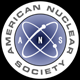 Revenue Sharing with Divisions
NPC
In executing our responsibility,  the NPC considers:
appropriateness of the proposed subject, 
scheduling, 
publication plans,
financial viability,
appropriateness of location,
ability of the organizing group to fulfill its commitments.
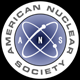 What does NPC expect from Divisions – for National Meetings
Support the technical program by organizing technical sessions, panel sessions, and special sessions
Participate on NPC by an appointed Division Representative
Division Representative Responsibility:
Attend NPC meetings at National Meetings (2)
Organize and submit session summaries
Conduct paper reviews for Division sessions
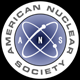 What does NPC expect from Divisions – for Topical Meetings
Organize and hold topical meetings
Ensure that the meeting host/organizer follows the ANS Topical Meeting Manual
Calendar Placement - ~2 years before
Preliminary Approval -~12-18 months before
Final Approval - ~6-8 months before
Meeting Closeout – Financial Report and Closeout Report- ~3 months after meeting or publication
Division Representative Responsibility:
Support the meeting host/organizer in satisfying NPC obligations for meeting paperwork and closeout
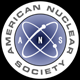 Recent Updates
Meetings Outside the U.S.
Can now be held as Class I meetings
Professional Development Hours
Receive credit for session attendance
Speaker Invitation Policy
Each Division may invite up to 5 speakers
A formal invitation includes a comp 1-Day registration
Big change – all invites include comp 1-day registration (even for ANS members)
Divisions may invite more speakers – but the division must pay the reg fee
Must be an official invite signed by Division Chair before the paper review
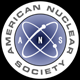 ANS Task Force on Meetings
Students
All students get tickets to the reception and luncheon included with registration
Student Program
ANS Students may also receive registration reimbursement (and travel reimbursement) with a minimum level of participation
Work assignment
Participation (presentation or attendee a committee meeting)
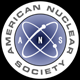 ANS Task Force on Meetings
Encourage Networking with New Attendees
Identify first-time attendees on badge
President welcome during opening plenary
Division Tables at Expo Luncheon
Workshops
Divisions may hold workshops before or after meeting
Divisions credited as sessions
Divisions set costs for workshops to only cover costs (can be free)
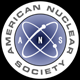 ANS Task Force on Meetings
Poster Session Reception
Include large poster session with event – 
Implement in Anaheim -Tuesday lunch in expo
Divisions to place full sessions into it
In lieu of having sessions on Thursday
Goal is to eliminate Thursday sessions
Governance Meetings
May now schedule governance meetings at any time from Sun 9 am to Weds 4 pm
Not during Opening Plenary or Pres. Special Session
Based on room availability
Technical sessions still get priority for space
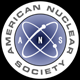 ANS Task Force on Meetings
Policy for Siting National Meetings
Rotation in regions – focus on popular destinations
Approval by National Meeting Committee
No more Omni in DC (moved to Marriott Wardman Park)
No more Town and Country in San Diego (moved to Caesers Palace Las Vegas)
No more Reno
Other recommendations to NPC for implementation
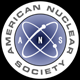 Need your help
Due to an unsuccessful meeting at the Westin in Charlotte, N.C.  ANS needs to contract 2 meetings with the hotel (for meetings any time in the next 5 years)
Must sign hotel contract by Jan 1, 2015
So we would like to ask Divisions to consider this venue for an upcoming topical
Offering the ANS paper review site at no-charge to meeting!
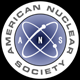 We are here to help
Ray Klann, NPC Chair
klann@anl.gov for now
Ray.Klann@pnnl.gov after 7/1
630-863-6988

Linda Hansen, NPC Vice-Chair
hansen@anl.gov
630-863-5895

Paula Cappelletti, ANS Director of Meetings
pcappelletti@ans.org
708-579-8214
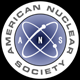